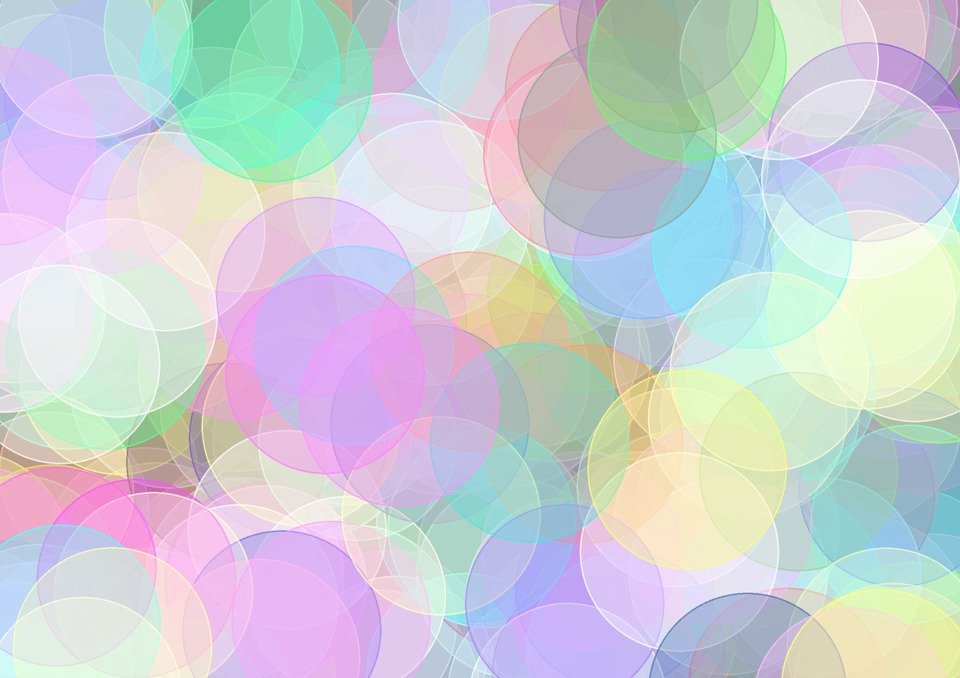 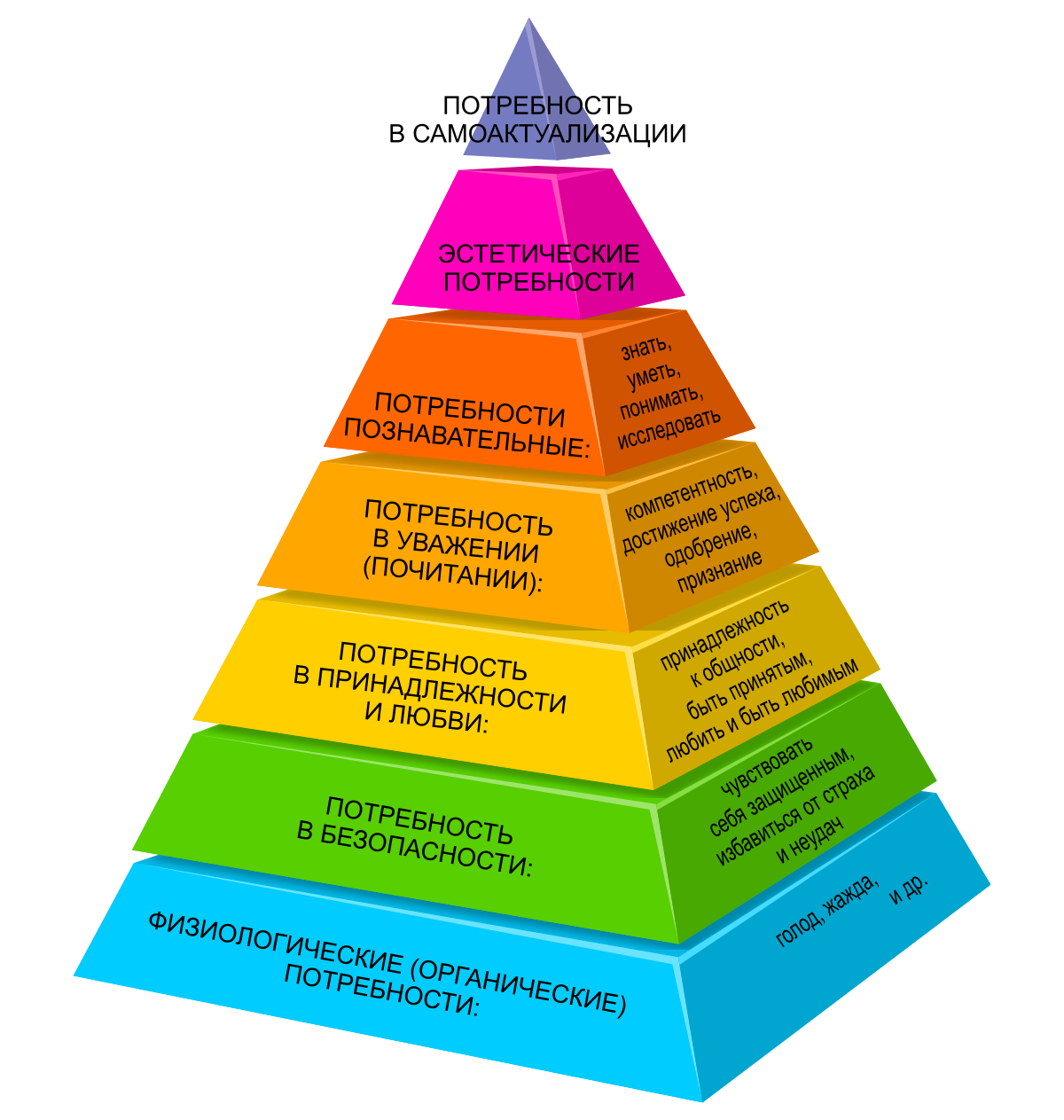 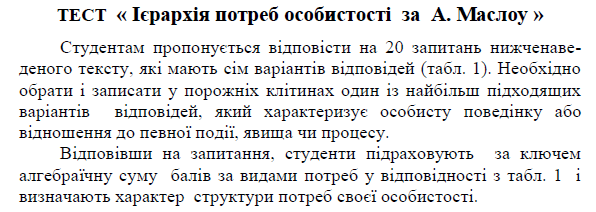 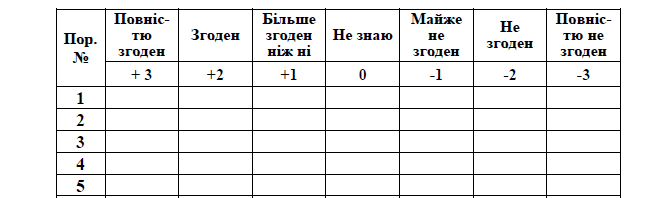 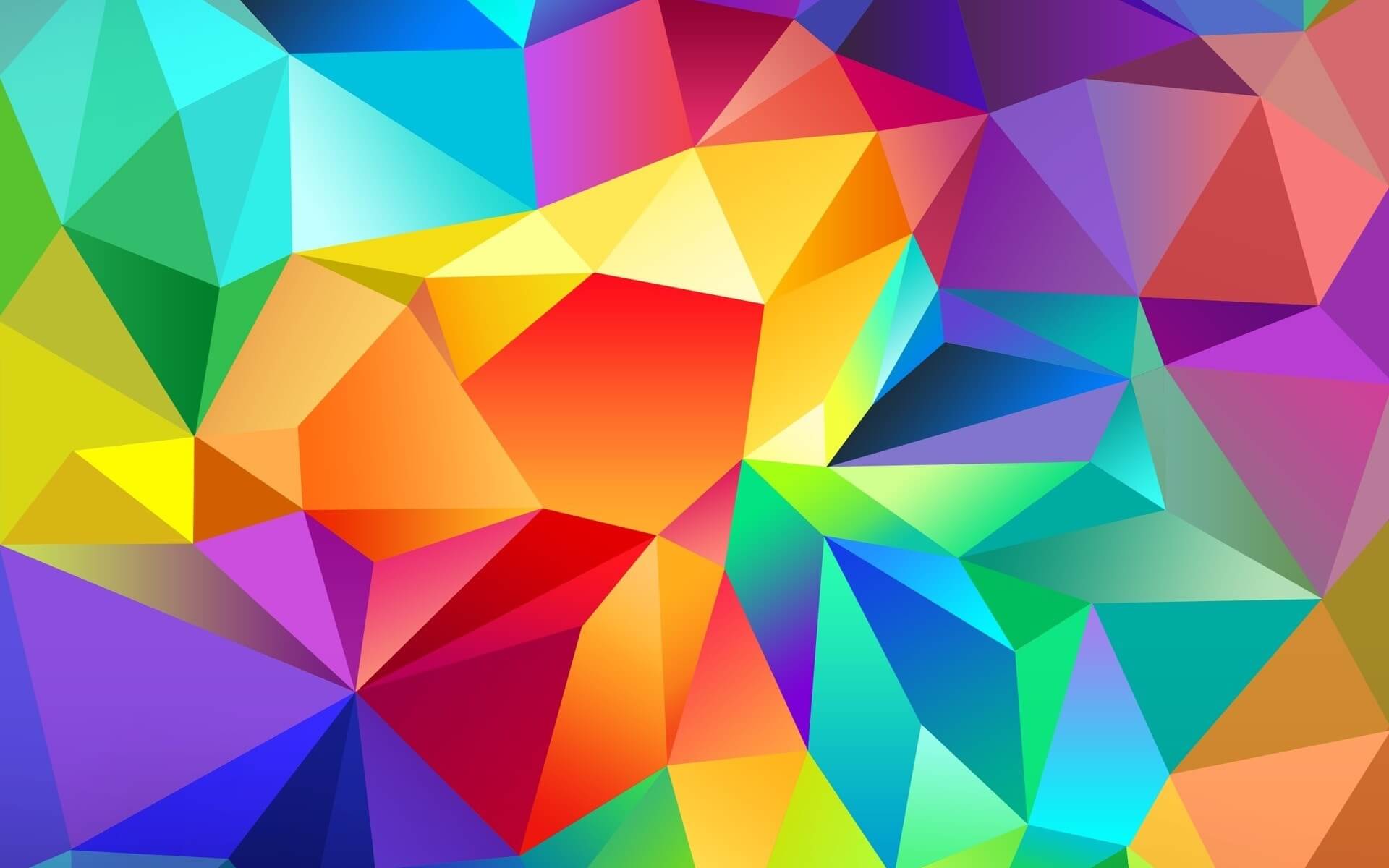 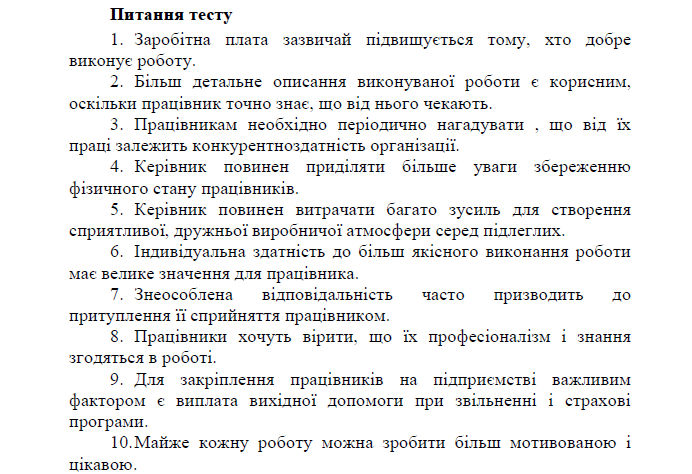 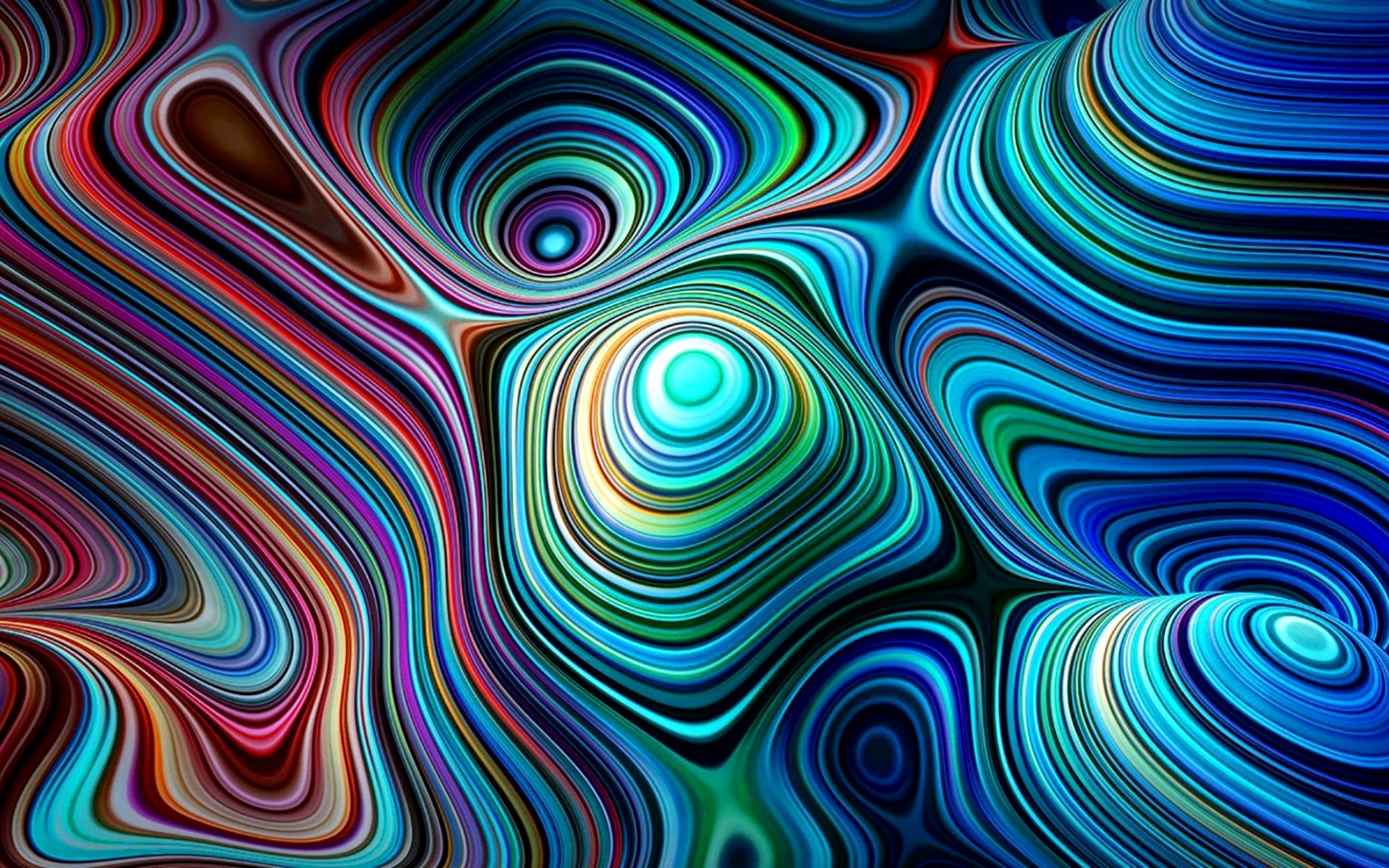 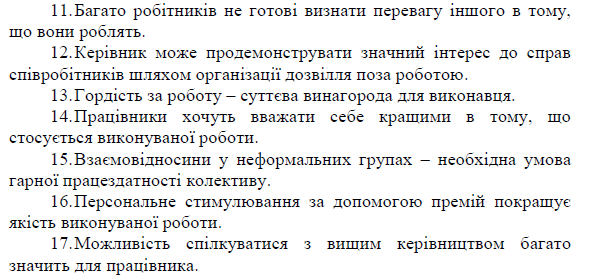 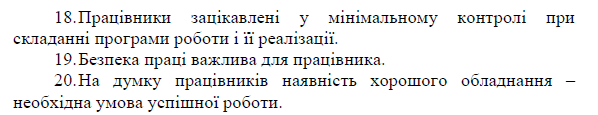 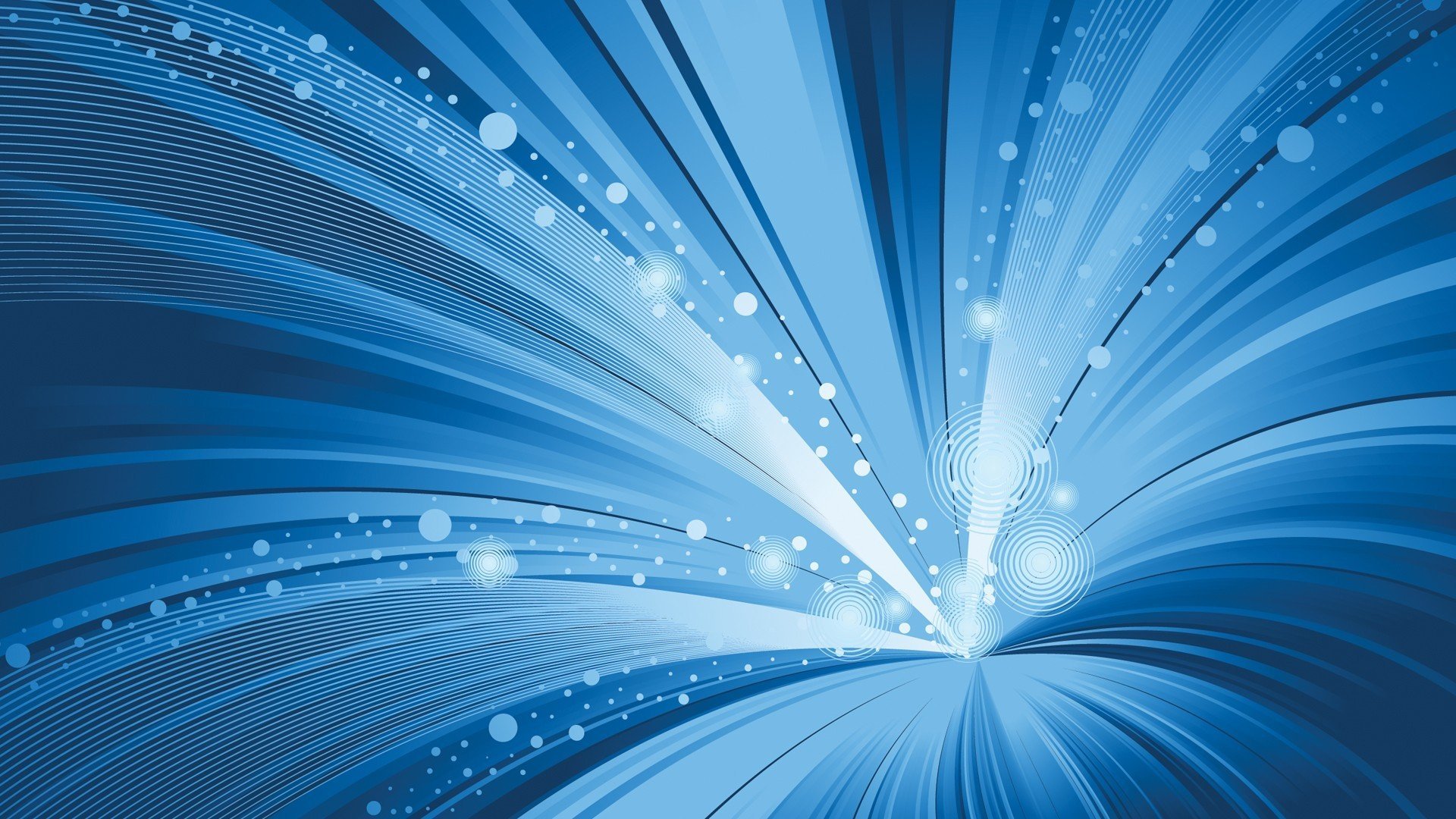 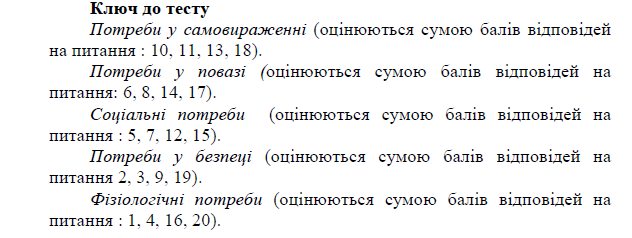 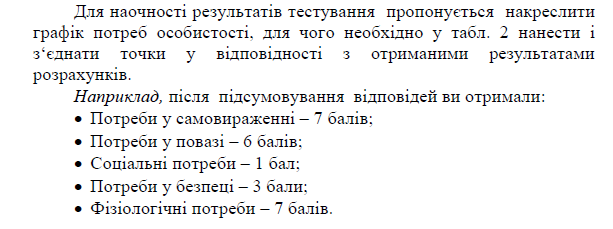 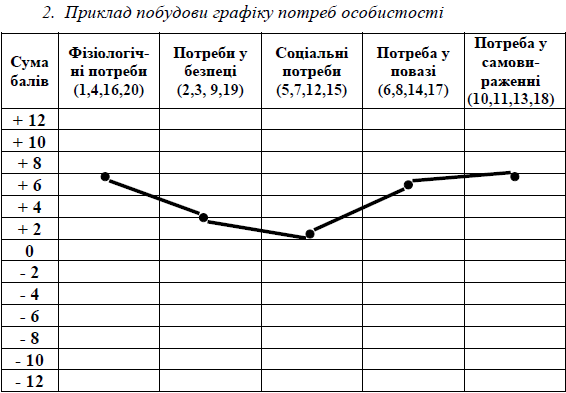 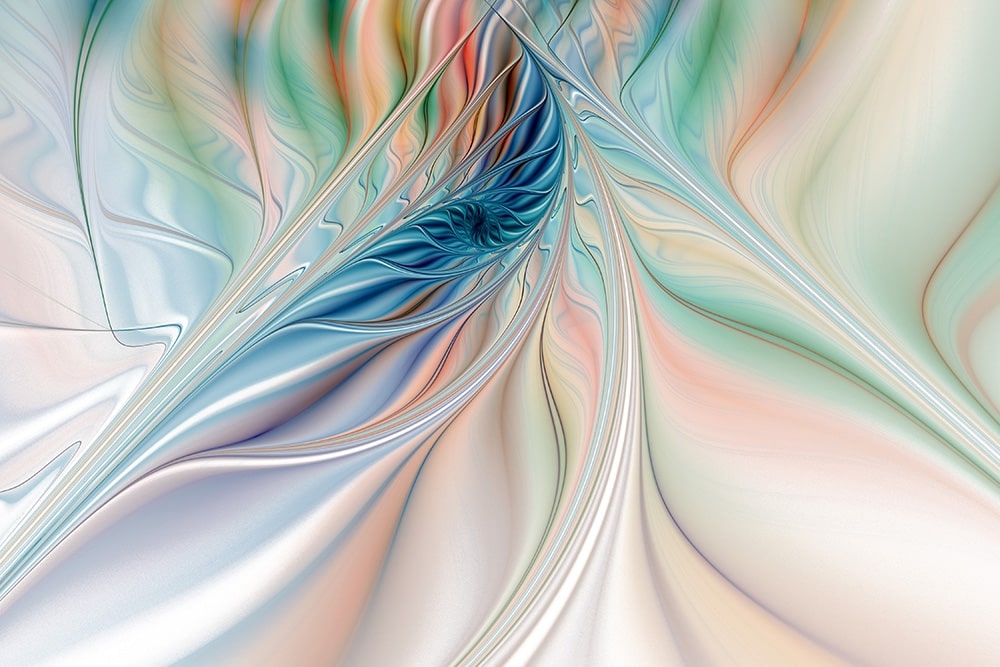 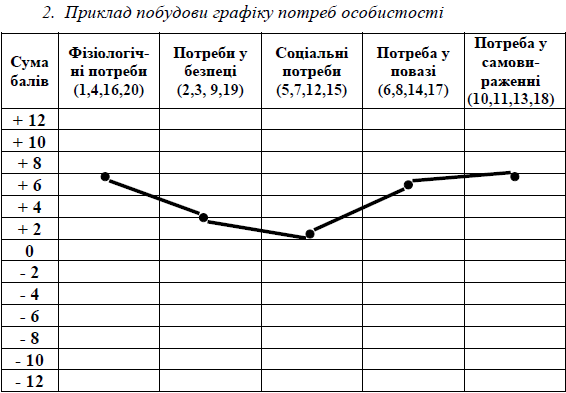 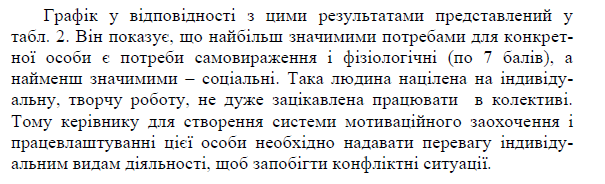 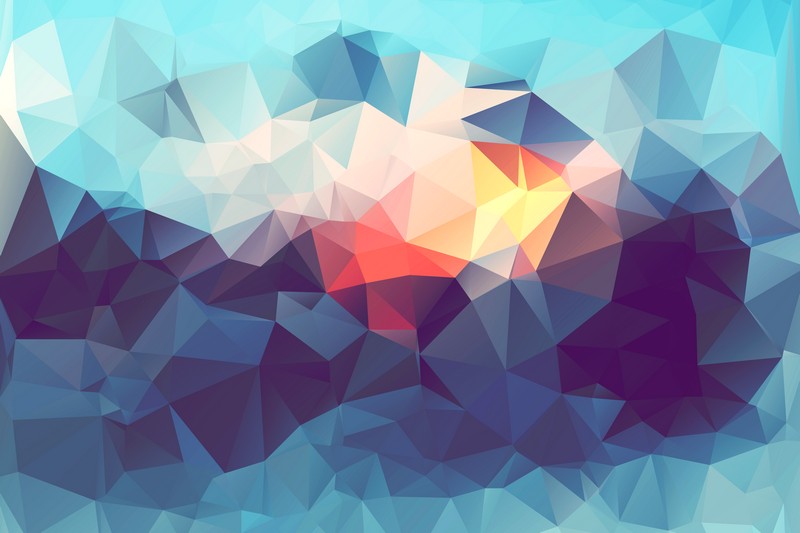 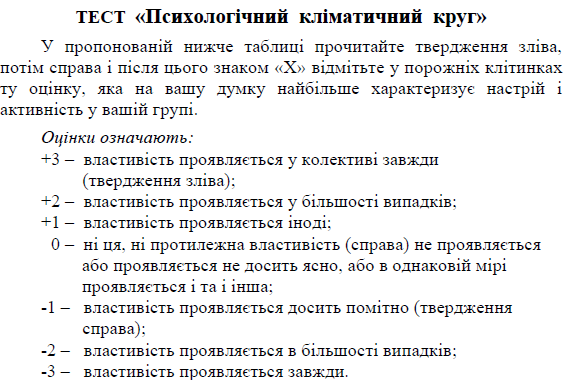 Групові особливості виникнення конфліктів в організації
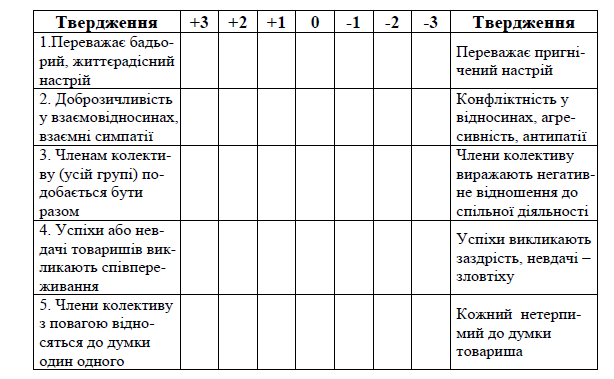 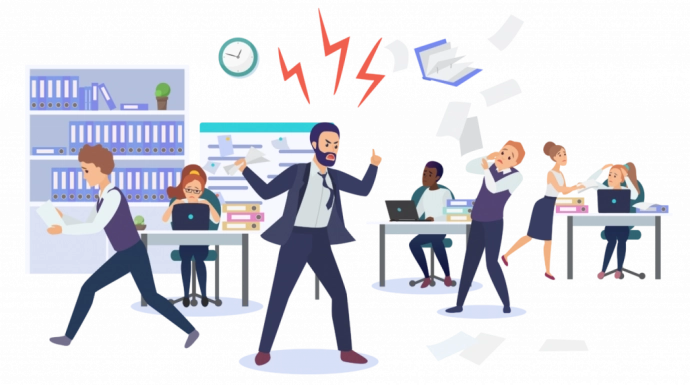 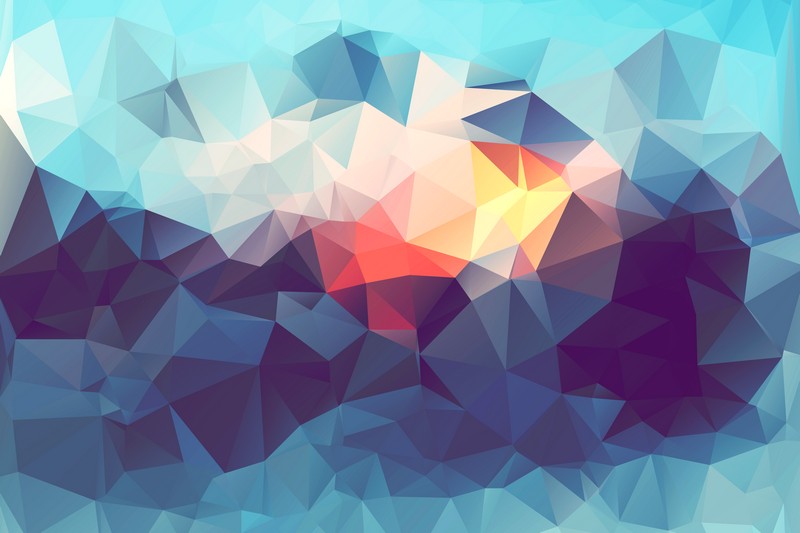 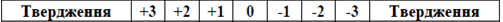 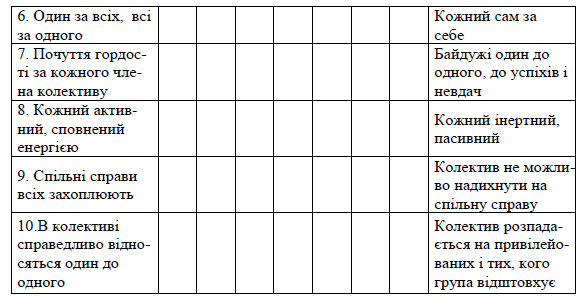 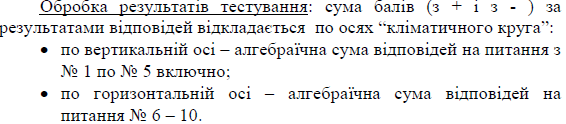 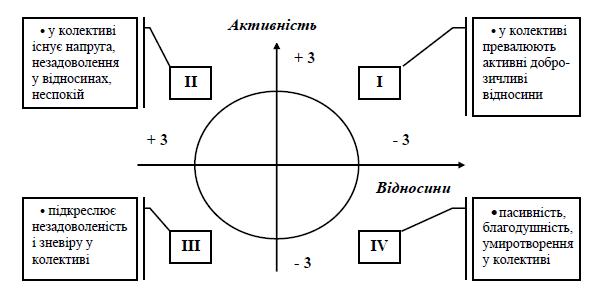 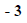 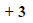